Digiopastaja-koulutusOsa 1 Tutustuminen
Tutustuminen
Digituen määritelmä
Kuka on digiopastaja
Eettinen ohjeistus
Koulutuskokonaisuuden käytännön asiat
Osaamismerkin suorittaminen
©Kymenlaakson Digituki 2023
[Speaker Notes: Kurssikerta kestää noin 2 tuntia. Muista tauottaa!
Toivota kaikki tervetulleeksi. Voit varata kurssilaisille kahvia ja pientä purtavaa sekä vettä. Jos mahdollista, ota mukaan kokenut digiopastaja. Pidä alusta asti yllä rentoa ja kaikkia huomioivaa ilmapiiriä.]
Tervetuloa digiopastaja-koulutukseen
KURSSIKERTOJEN TEEMAT
Osa 1	Tutustuminen
Osa 2	Opastustaidot
Osa 3	Digitaidot 1
Osa 4	Digitaidot 2
Osa 5	Valmistujaiset
©Kymenlaakson Digituki 2023
[Speaker Notes: Esittele koulutusteemat (ja kurssin aikataulu). Koulutuksen pääsisältöinä ovat opastamisen taidot ja digitaidot. Mitä muuta haluaisitte oppia? Nouseeko joku digiaihe, jota osallistujat haluavat erityisesti koulutuksen aikana / tulevissa ryhmätapaamissa käydä läpi näiden lisäksi?]
Osa 1
Tutustuminen
Mitä on digituki
Kuka on digiopastaja
Hyvän digiopastajan ominaisuuksia
Eettinen ohjeistus 
Muistilista
Osaamismerkki (vapaaehtoinen)
©Kymenlaakson Digituki 2023
[Speaker Notes: Tämän koulutuskerran ohjelma. Opastustreenit lopussa, jos aikaa jää. Ryhmän koko ja puheliaisuus vaikuttavat paljon aikatauluihin. Koulutusrakennetta ei ole tarkoituksenmukaista noudattaa pilkun tarkasti. Tärkeää on, että digiopastajat voivat keskustella ja jakaa ajatuksiaan.]
Tutustuminen (20 min)
Kuka olet
Mikä on digibravuurisi
Minkä digiasian osaat hyvin
Miksi lähdit mukaan toimintaan
Omat tavoitteesi ja toiveesi
©Kymenlaakson Digituki 2023
[Speaker Notes: Superdigivoimia ei tarvita, jokainen opastaa omilla taidoillaan. Kaikilla digiopastajilla on omat vahvuutensa ja osaamisensa. Digiopastajat voivat olla vasta-alkajia digin opettelussa, joten perustaidot riittävät myös digiopastajille. Kaikki oppiminen ja tiedon jakaminen tapahtuu ilon kautta.
Digibravuurisi = Missä tietokoneen- tai älylaitteen käyttämisasiassa koet olevasi itsevarma ja osaava?]
Mitä on digituki
Digituki on sähköisen asioinnin, palveluiden ja laitteiden käytön tukea. Se auttaa käyttämään laitteita ja asioimaan sähköisissä palveluissa itsenäisesti ja turvallisesti.
Digituki auttaa ihmisiä asioimaan sähköisesti ja vahvistamaan digitaitojaan. Digituen tavoitteena on digiosaamisen kehittäminen ja vahvistaminen.
DVV eli Digi- ja väestötietovirasto ohjaa kansallisesti digituen toimintaa.
Digituen muotoja ovat lähituki, etätuki ja koulutukset.
Etätuki: esim. chat-, puhelin- tai videotuki
Lähituki: esim. asiointipisteet, vertaistuki, kotiin vietävä tuki
Koulutukset: esim. verkkokoulutukset, kurssit
Viranomaisilla on hallintolain mukainen velvollisuus neuvoa omien palvelujensa käytössä. 
Jokaisen viranomaispalvelun yhteydestä tulee löytyä avun yhteystiedot. 
Viranomaispalvelujen käyttöön saa myös tukea Kansalaisneuvonnasta, joka ohjaa oikeiden palvelujen pariin.
www.kansalaisneuvonta.fi
p. 029 5000
©Kymenlaakson Digituki 2023
[Speaker Notes: Digituen toimintaa kansallisesti ohjaa DVV joten tässä kohdassa on hyvä kertoa pari sanaa ylätason ohjaavasta toiminnasta. Kts. lähteet ja lisäinfoa -dia.]
Kuka on digiopastaja
Kanssamatkustaja digimaailmassa
Vapaaehtoistoimija tai työnsä puolesta asiakkaita auttava
Henkilö, joka rohkaisee ja kannustaa
Henkilö, joka ei tee puolesta
Omaa osaamistaan jakava - ei siis ihmeidentekijä
©Kymenlaakson Digituki 2023
[Speaker Notes: Tässä määritetään digiopastajan roolia. Tärkeää on painottaa toimintamme olevan matalan kynnyksen maksutonta toimintaa, joka ei ole laitteiden korjaamista vaan opastamista.]
Tehtävä (30 min)
POHDITAAN YHDESSÄ HYVÄN DIGIOPASTAJAN OMINAISUUKSIA
Parin kanssa (10 min)
Pohdi aihetta parisi kanssa.
Kirjoittakaa esim. PostIt-muistilapuille mielestänne kolme tärkeintä digiopastajan ominaisuutta.

Paritehtävien purku ryhmässä (20 min)
Esitelkää vuorotellen lyhyesti ryhmälle omat muistilappunne.
Kootkaa muistilaput fläppitaululle tai seinälle ryhmien puheenvuoron jälkeen.
Ryhmitelkää / kootkaa saman tyyliset ominaisuudet vierekkäin. 
Voitte tallentaa lopputuloksen valokuvaamalla sen.
Kurssin lopussa voitte palata tehtävään: onko syntynyt uusia ajatuksia?
©Kymenlaakson Digituki 2023
[Speaker Notes: Tehtävä parin kanssa ja ryhmässä. Saadaan kaikki viimeistään tässä vaiheessa viriteltyä kurssin aiheen äärelle. Muistutetaan, ettei kaikkia näitä ominaisuuksia vaadita, vaan opastamaan oppii opastamalla ja oman opastustyyli löytyy kyllä.
Digiopastajan tärkein ominaisuus on olla rauhallisuus ja kaksi korvaa ja ettei tehdä toisen puolesta, vaan autetaan opastettavaa toimimaan itsenäisesti ja tietoturvallisesti oman laitteen kanssa.]
Eettinen ohjeistus 1
DIGITUEN ANTAJANA
Autan sähköisten palveluiden ja laitteiden käytössä.
Tavoitteenani on, että jatkossa asiakas voisi asioida ja käyttää laitteita itsenäisesti. 
Kannustan asiakasta tekemään ohjaustilanteessa asiat itse.
Ymmärrän rajani.
Kaikkea ei tarvitse osata itse, vaan digituen tilanne on otollinen paikka oppia yhdessä. 
Tunnistan osaamiseni rajat ja ohjaan asiakkaan tarvittaessa muiden digituentarjoajien pariin.
En ota asiakkaan salasanoja tai vahvan tunnistautumisen välineitä, kuten pankkitunnuksia käsiteltäväksi, enkä hoida asiakkaan puolesta hänen henkilökohtaisia asioitaan.
En käytä etähallintaa, kun neuvon asiakkaalle vahvaa tunnistautumista vaativien palvelujen käyttöä. Kirjautumisvaiheen jälkeen ruudunjakoa voi hyödyntää opastuksessa, jos tästä on sovittu selkeästi asiakkaan kanssa.
©Kymenlaakson Digituki 2023
[Speaker Notes: Digituen toimintaa on ohjeistettu tuen antajan näkökulmasta. Kts. lähteet ja lisäinfoa -dia.]
Eettinen ohjeistus 2
MITEN AUTAN?
Autan asiakasta ystävällisesti, rauhallisesti ja rohkaisevaan sävyyn.
Huomioin asiakkaan taitotason ja pidän huolen, että opastus on selkeää ja termit ymmärrettäviä.
Varmistan opastuksen edetessä, että asiakas tietää, mitä tapahtuu.
Autan hienotunteisesti ja luottamuksellisesti tilanteissa, joissa näen asiakkaan henkilökohtaisia tietoja.
Kunnioitan vaitiolovelvollisuutta enkä kerro eteenpäin tietooni tulleita asioita tai asiakirjoja.
©Kymenlaakson Digituki 2023
[Speaker Notes: Digituen toimintaa on ohjeistettu tuen antajan näkökulmasta. Kts. lähteet ja lisäinfoa -dia.]
Eettinen ohjeistus 3
DIGITUEN SAAJANA
Digituen avulla opin, kuinka käytän laitteita ja sähköisiä asiointipalveluja itsenäisesti ja turvallisesti. 
Tavoitteenani on, että jatkossa asioiminen onnistuu yksin tai kevyemmällä tuella.
Teen ohjaustilanteessa toimenpiteet itse, jotta oppisin ja kasvattaisin omia taitojani.
Ymmärrän vastuuni.
Kirjaudun itse vahvaa tunnistautumista vaativiin palveluihin.
Jos tarvitsen tukea palvelun käytössä, ymmärrän, että digituen antaja voi nähdä henkilökohtaisia tietojani.
Olen aina itse vastuussa omasta laitteestani ja sen ohjelmistoista.
MITEN OTAN AVUN VASTAAN?
Ymmärrän, että digitukija ei voi neuvoa minua kaikissa ongelmatilanteissa.
Viranomaisilla on lakiin perustuva velvoite tarjota opastusta omien palveluidensa käytössä. Myös muut palveluntarjoajat opastavat asiakkaitaan.
Viranomaispalvelujen käyttöön saan myös tukea Kansalaisneuvonnasta, joka ohjaa oikean palvelun pariin.
©Kymenlaakson Digituki 2023
[Speaker Notes: Digituen toimintaa on ohjeistettu tuen vastaanottajan näkökulmasta. Kts. lähteet ja lisäinfoa -dia.]
Digituen osaamismerkit
Kurssin aikana käymme läpi digitukijalle hyödyllisiä tietoja ja taitoja DVV:n digituen osaamismerkkien mukaisessa järjestyksessä.
Osaamismerkkien suorittaminen on vapaaehtoista ja maksutonta. 
Osaamismerkkien suorittaminen ei ole edellytys digiopastajana toimimiselle.
Olemme varanneet kunkin kurssikerran päätteeksi yhteistä aikaa merkkien suorittamiseen.
Osaamismerkit voi halutessaan myös suorittaa kotona omassa rauhassa. 
Digitukija-osaamismerkkejä koordinoi Digi- ja väestötietovirasto (DVV).
Digitukija-osaamismerkki auttaa sinua tunnistamaan ja sanoittamaan omaa osaamistasi. Se koostuu kolmesta osamerkistä:
1) digituen eettinen ohjeistus
2) ohjaustaidot 
3) digitaidot
Suoritettuasi osaamismerkin kysymykset hyväksytysti saat osaamisesi todisteeksi osaamismerkin. 
Digitukija-osaamismerkki kokoaa kolme yllä mainittua merkkiä yhteen ja samaan koontimerkkiin. 
Digiopastaja-kurssin aikana on mahdollisuus suorittaa myös muita DVV:n digituen tarjoamia osaamismerkkejä. Uusia merkkejä kehitetään jatkuvasti lisää.
©Kymenlaakson Digituki 2023
[Speaker Notes: Kts. Lähteet ja lisäinfoa -dia]
Open Badge Passport
MISTÄ ON KYSE?
Open Badge Passport on vapaaehtoinen ilmainen ja helppokäyttöinen palvelu, jossa voit vastaanottaa ja säilyttää Open Badges -osaamismerkkejä ja jakaa ne kenelle haluat ja koska haluat.
Voit aloittaa merkkien ansaitsemisen heti rekisteröitymisen jälkeen, sillä haettavia merkkejä löytyy ympäri maailman OBP:n Galleria-sivulta.
TOIMI NÄIN
Luo (halutessasi) maksuton tili Passport-palveluun. Käytä samaa sähköpostiosoitetta, jota aiot käyttää merkkejä suorittaessasi.
Saat vahvistuksen osaamismerkin suorituksesta viiveellä (vaihtelee päivistä viikkoihin). 
Suoritetut osaamismerkit siirtyvät automaattisesti Passporttiin. 
Huomoi, että sähköpostiin tullut suorituksen vahvistus sisältää tallennettavan/tulostetavan osaamismerkin.
©Kymenlaakson Digituki 2023
[Speaker Notes: Tutustu ohjaajana itse etukäteen miten Open Bandge Passport toimii. Luo itsellesi sinne tili, jotta osaat auttaa kurssilaisia tilin luomisessa. Suorita myös itse hyvissä ajoin  ensimmäinen osaamismerkki Passportin kautta, jotta ymmärrät miten palvelupolku etenee.]
Muistilista
Onnea hienosta päätöksestä osallistua digiopastaja-kurssille! 
Digiopastaminen on iloinen ja sosiaalinen harrastus, jossa pääset oppimaan uutta ja auttamaan muita.
Voitte halutessanne tehdä kurssiryhmälle WhatsAppiin / Signaliin ryhmän keskusteluja ja muuta yhteydenpitoa varten. 
Tutustu oman alueesi kuntien digituen verkkosivuihin.
Liity myös valtakunnallisiin ja alueellisiin digituen Facebook-ryhmiin ja seuraa aiheen sivuja käyttämilläsi somealustoilla.
DVV (digi- ja väestötietovirasto) ohjaa kansallisella tasolla digituki toimintaa.
DVV:llä on erilaisia osaamismerkkejä, joita voit halutessasi suorittaa kurssin aikana.
Jollet halua suorittaa koulutuksessa mainittuja osaamismerkkejä, voit silti toimia digiopastajana.
Osaamismerkit löytyvät DVV:n verkkosivulta.
Saat jokaisesta hyväksytysti suoritetusta osaamismerkistä todistuksen, jonka voit tulostaa ja halutessasi koota sähköiseen Open Badge Passporttiin
©Kymenlaakson Digituki 2023
Lähteet ja lisäinfoa
https://www.kumppanuustaloviikari.fi/digitutortoiminta
https://dvv.fi/digituki
https://dvv.fi/mita-on-digituki
https://dvv.fi/digituen-eettinen-ohjeistus
https://dvv.fi/digituki/osaamismerkki
https://openbadgepassport.com/1etusivu/
Katso kuntien verkkosivut
Useasta kunnasta löytyy Digituki-sivu, jossa on esitelty digituen toimintaa
Katso myös löytyykö oman kuntasi Digituki somesta
Facebook
Digitukijat (DVV)
DVV:n Digituki
Minna Piirainen Johtava asiantuntija 
P. 0295 535 280
minna.piirainen@dvv.fi
©Kymenlaakson Digituki 2023
Osaamismerkin suorittaminen
DIGITUEN EETTINEN OHJEISTUS -OSAAMISMERKKI
Siirry verkkosivulle https://dvv.fi/osaamismerkit.
Suorita Digituen eettinen ohjeistus -osaamismerkki.
Vastaa kysymyksiin ja lopuksi lähetä lomake. 
Muista lisätä sähköpostiosoitteesi tehtävälomakkeelle, jos sitä kysytään.
Jos käytät Passportia, käytä lomakkeella ja Passportissa samaa sähköpostiosoitetta.
Muista, että hyväksytyn suorituksen eli merkin saaminen saattaa kestää muutamasta päivästä useampaan viikkoon. Seuraa tilannetta kärsivällisesti.
Kun saat osaamismerkin sähköpostiisi, tallenna se. Voit halutessasi tulostaa merkin itsellesi kurssikansioon. 
Suoritettu osaamismerkki siirtyy automaattisesti tilillesi Passportiin, jos olet ottanut sen käyttöösi.
©Kymenlaakson Digituki 2023
[Speaker Notes: Vapaaehtoinen tehtävä.]
Kymenlaakson Digitukiverkosto
Mia Iivonen
Hyvinvointikoordinaattori
Haminan kaupunki
mia.iivonen@hamina.fi
P. 040 526 2165
Jaana Feldt
Palvelusuunnittelija
Kotkan kaupunki
jaana.feldt@kotka.fi
P. 040 640 1763
Aki Ruuskanen
Digitukikoordinaattori
Kaakon kaksikko
jelppiaku@gmail.com
P. 040 0343444
Katariina Terävä
Projektipäällikkö
Kouvolan kaupunki
katariina.terava@kouvola.fi
P. 040 847 7940
Tytti Eriksson
Hyvinvointikoordinaattori
Pyhtään kunta
tytti.eriksson@pyhtaa.fi
P. 050 473 5717
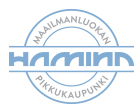 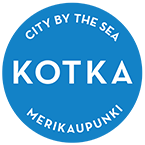 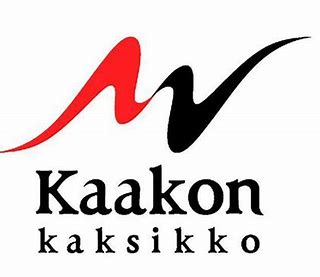 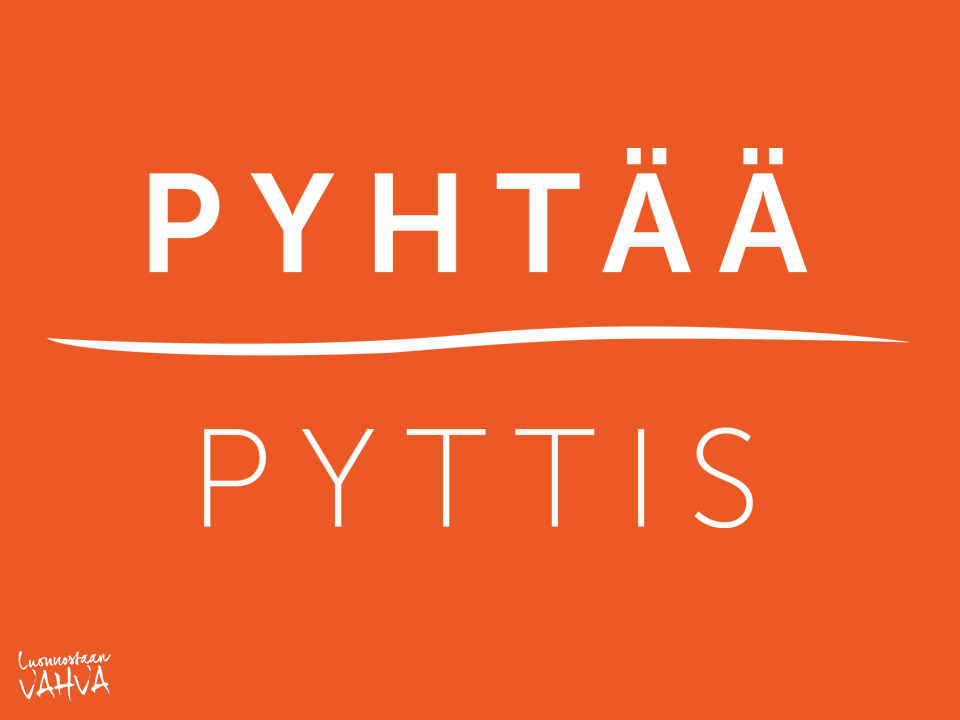 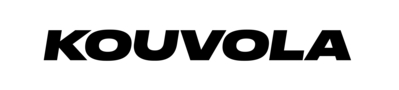 ©Kymenlaakson Digituki 2023